Základní škola Přimda
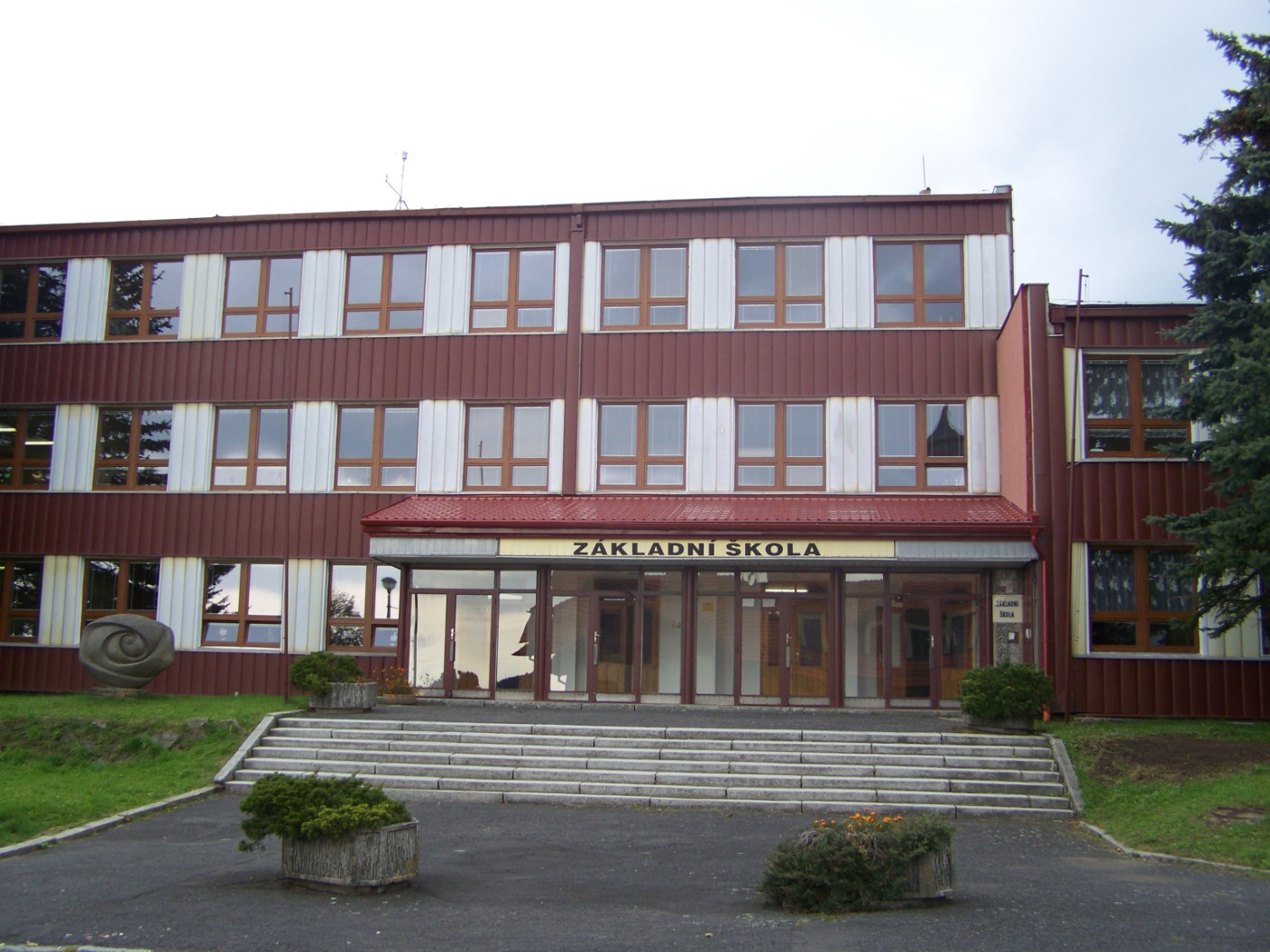 Poloha
ZŠ Přimda se nachází ve městě Přimda, okres Tachov, Plzeňský kraj.
Přimda se nachází v pohoří Český les.
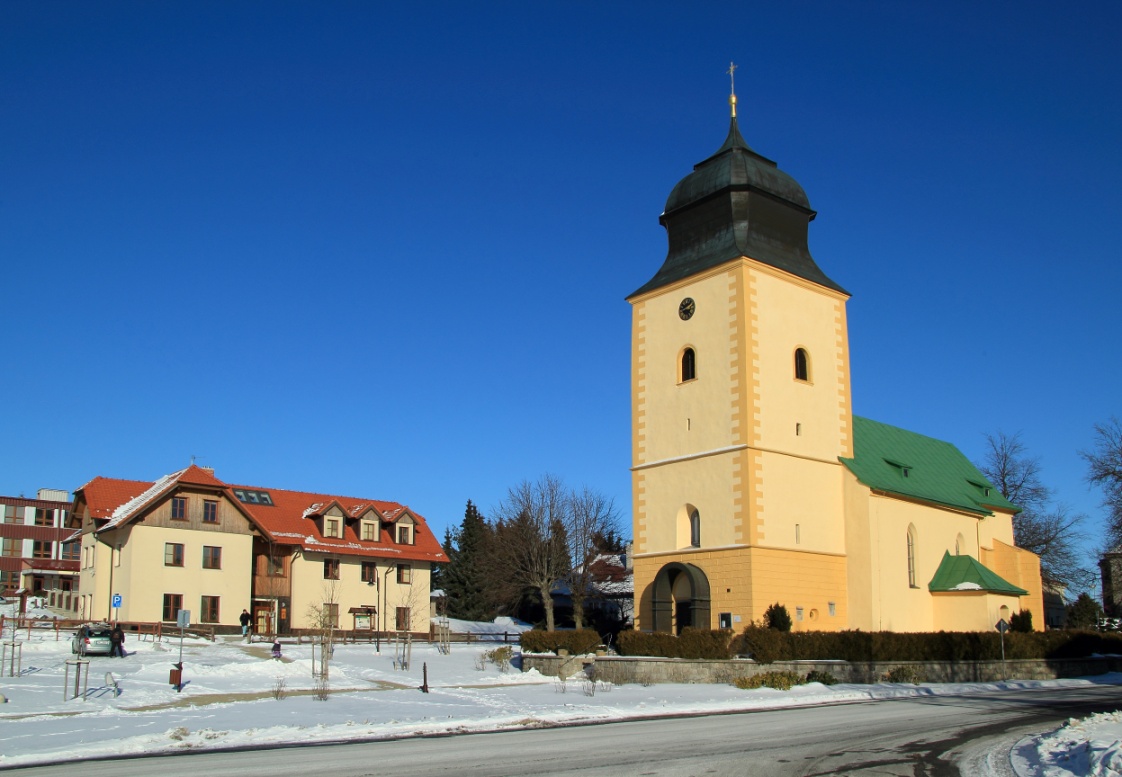 O škole
Ve škole máme 9 tříd a několik odborných učeben, 2 tělocvičny, 2 hřiště ( travnaté, víceúčelové ), kuchyň s jídelnou a 2 školní družiny.
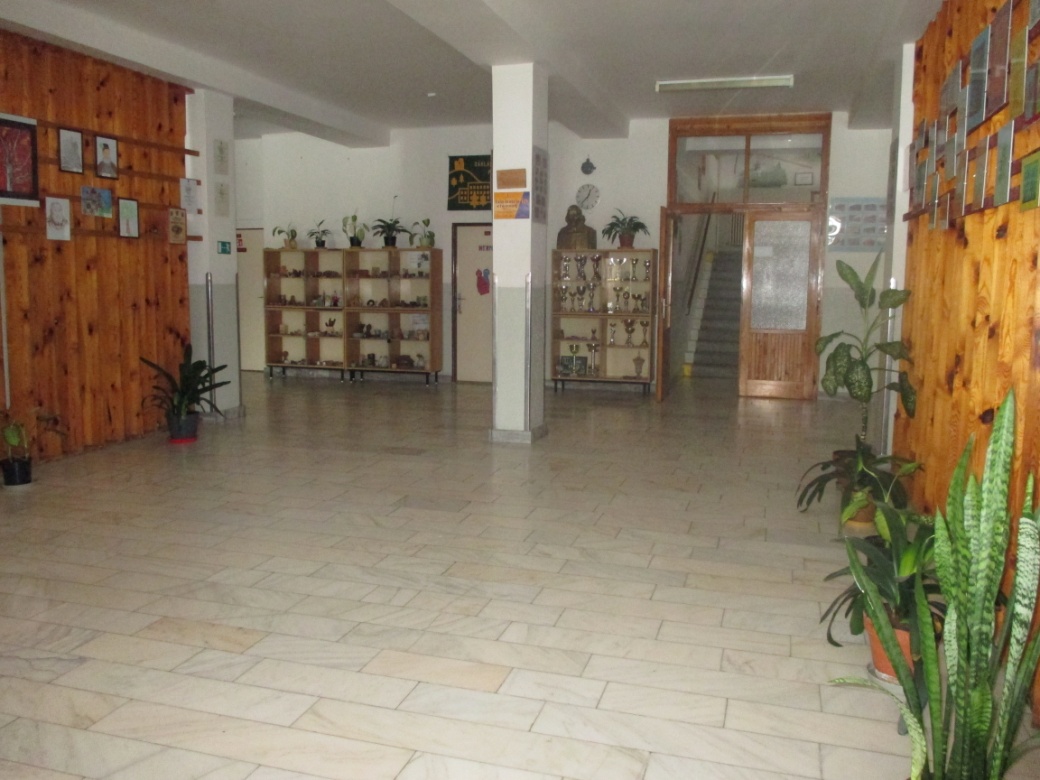 Aktivity
V eTwinningu jsme zapojeni od roku 2010 a  v současné době pracujeme na 6 eTwinningových projektech.
Dále jsme zapojeni do projektu Janička, díky kterému jsme získali na 1 školní rok anglického rodilého mluvčího pana Alberta Radvana.
A spousty dalších projektů…
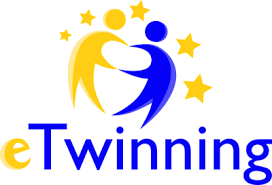 Odborné učebny
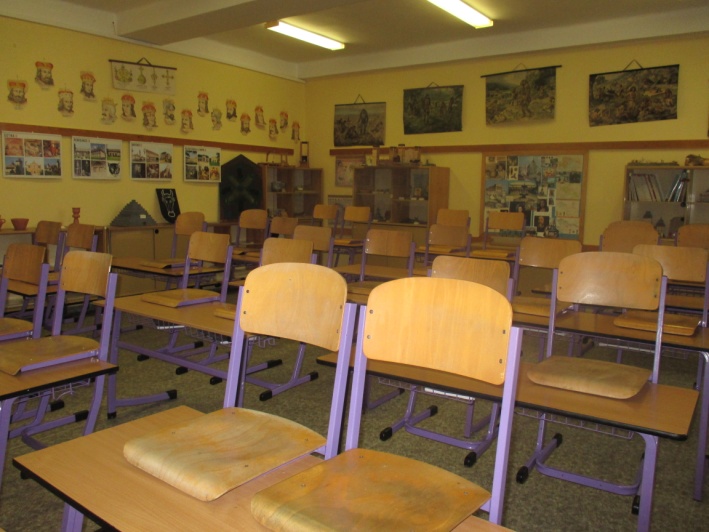 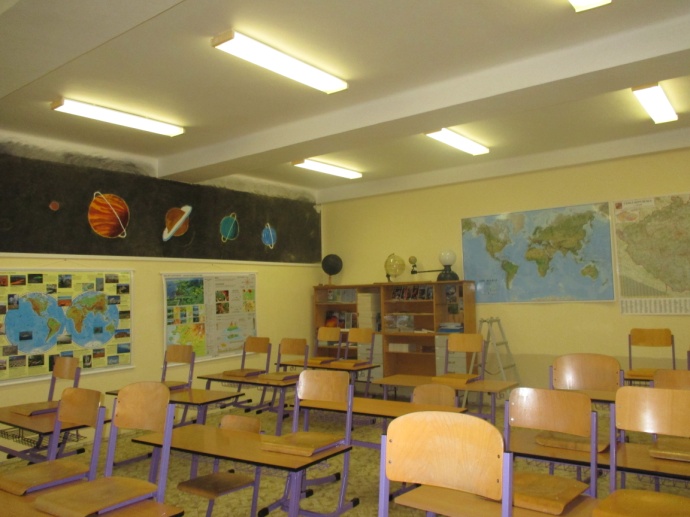 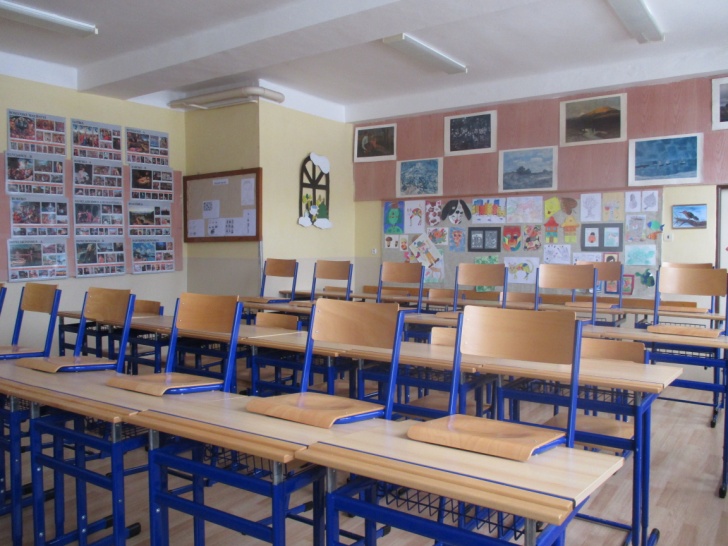 zeměpisu
dějepisu
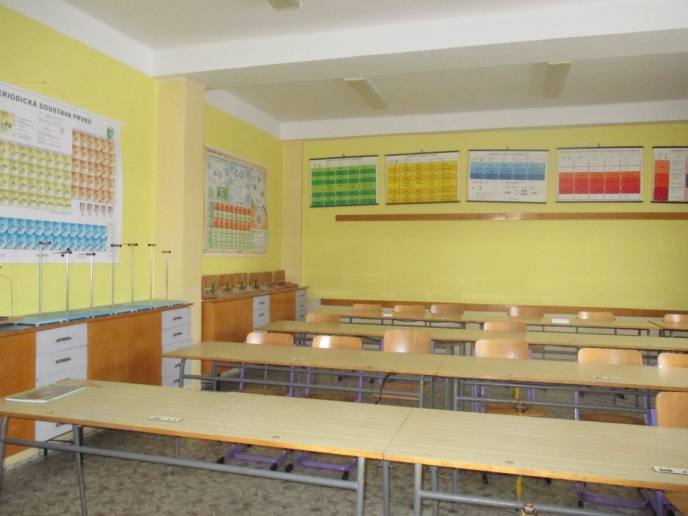 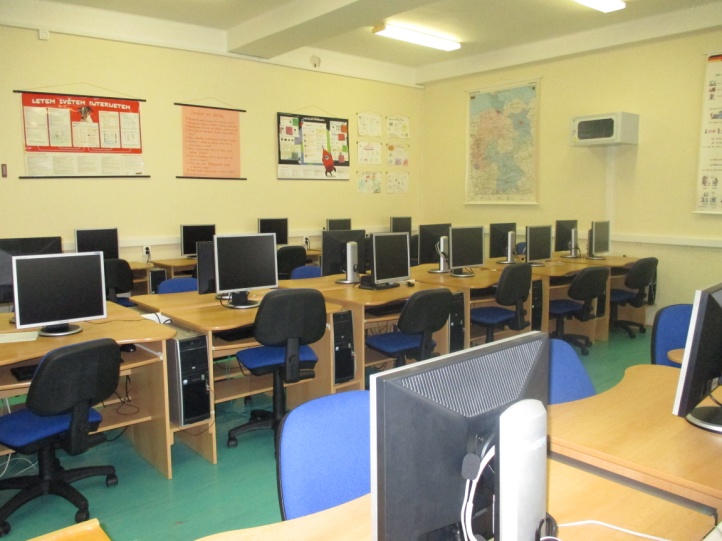 výtvarné výchovy
fyziky - chemie
informatiky
Školní knihovna
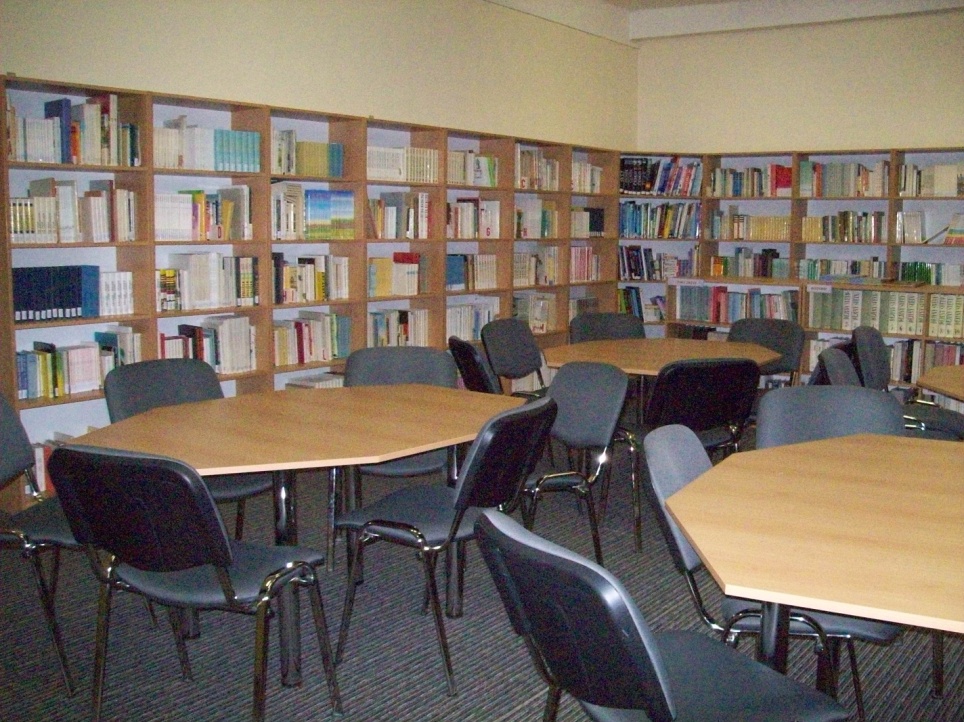 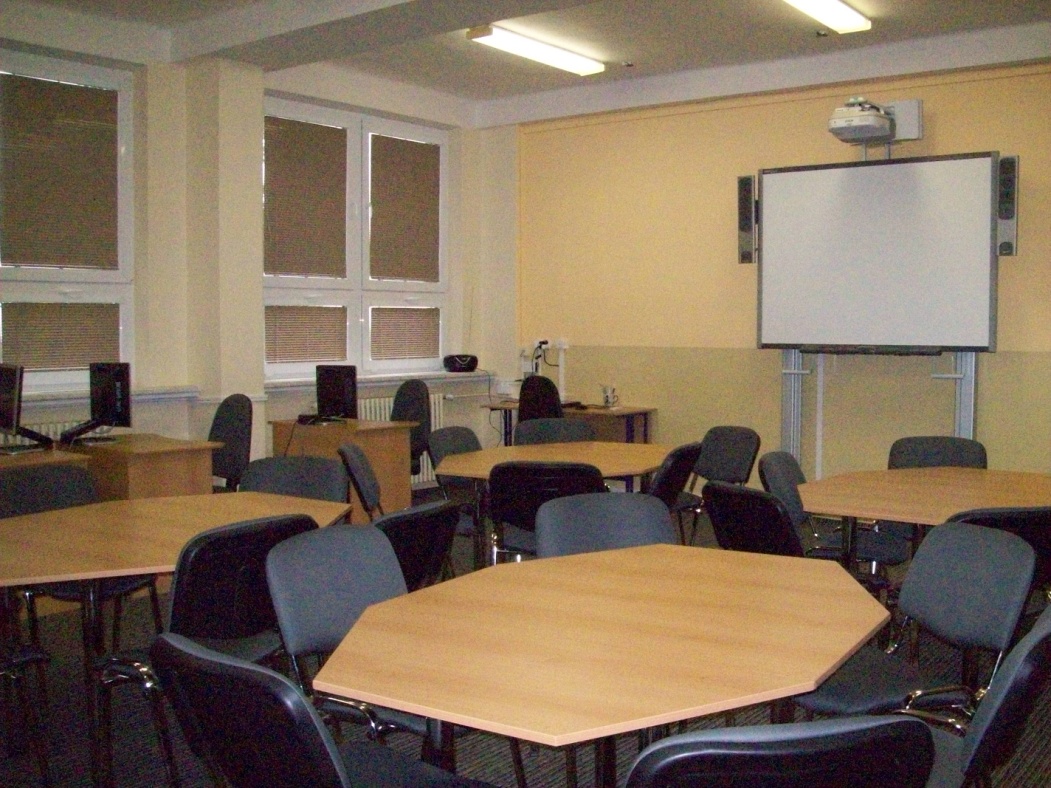 Školní jídelna
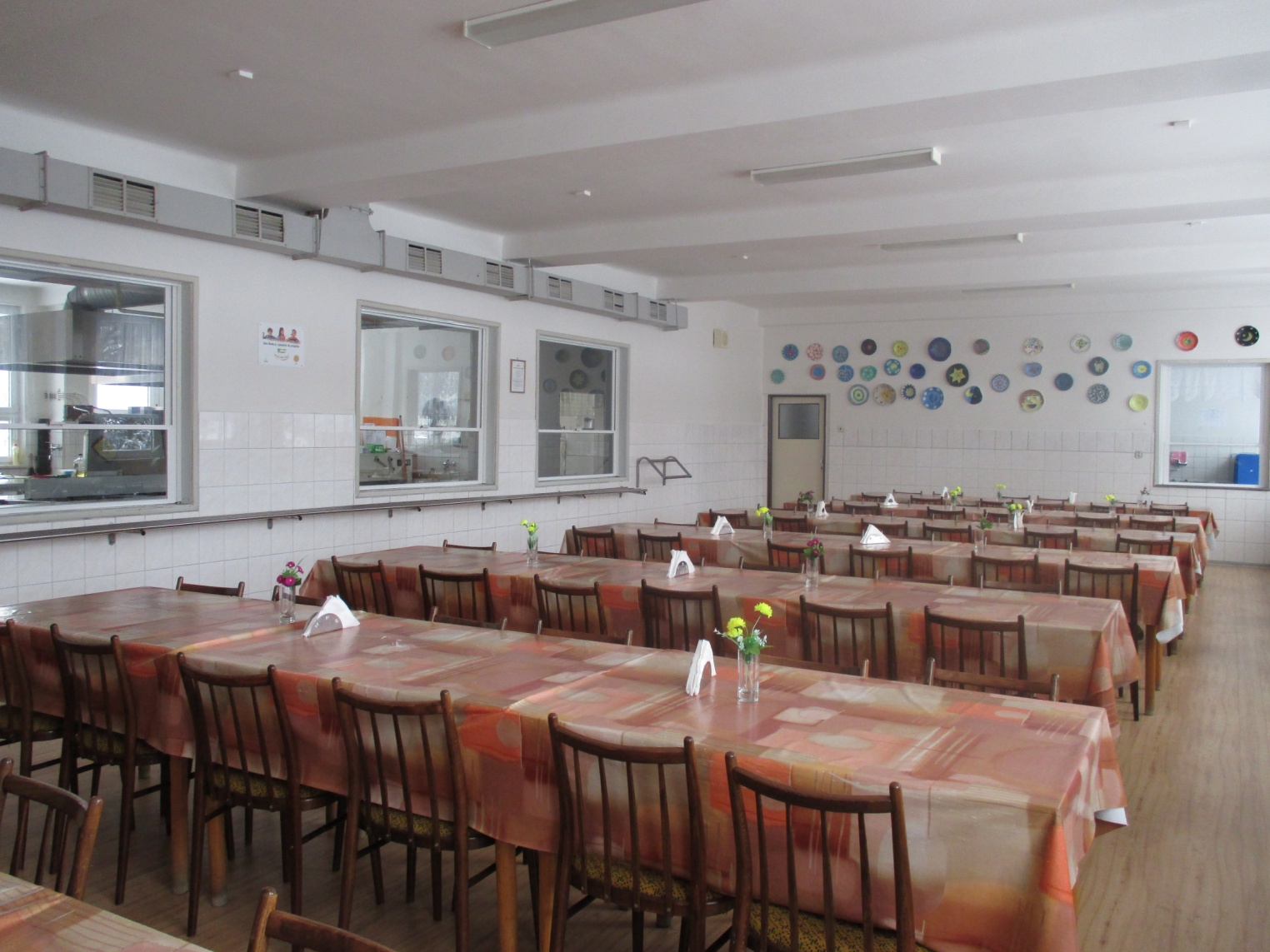 Školní družiny
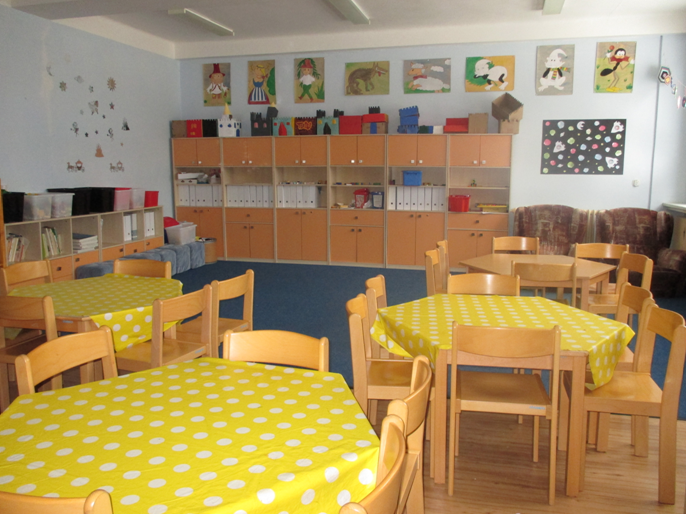 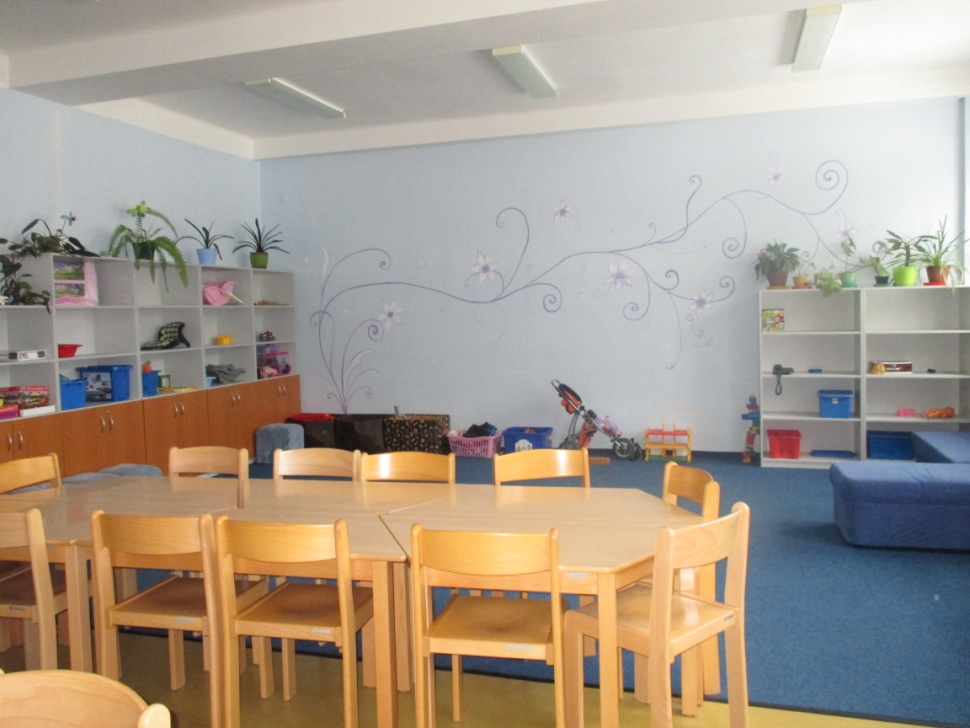 Sportovní zázemí
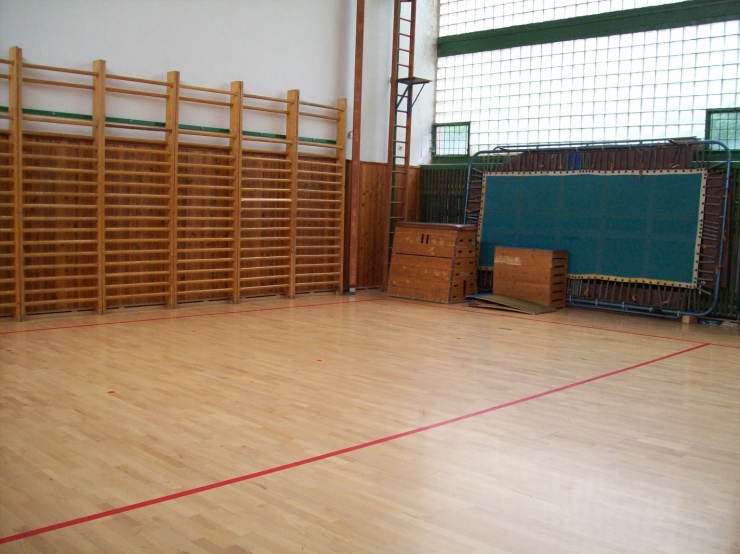 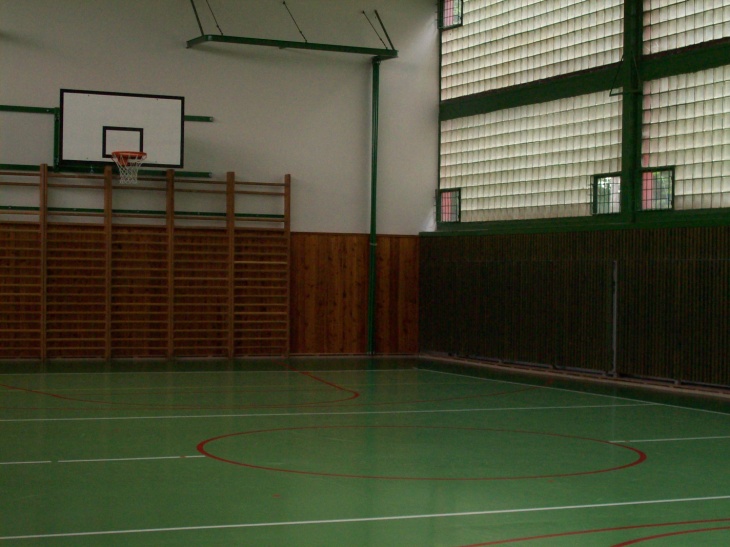 velká tělocvična
malá tělocvična
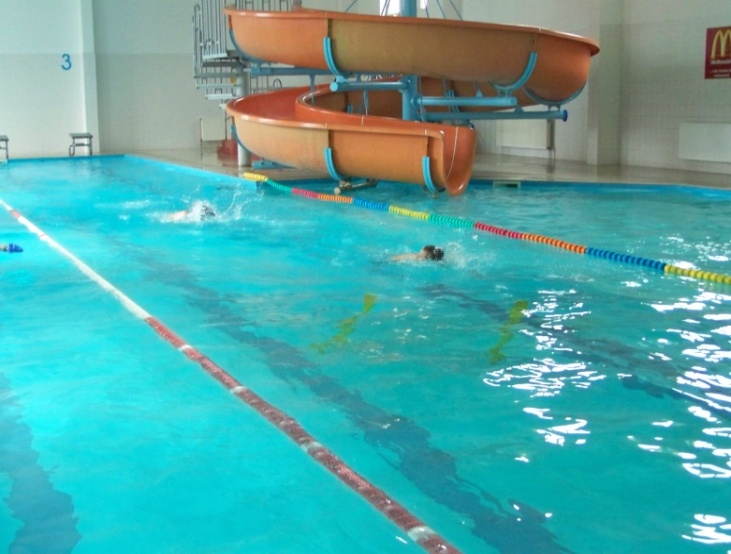 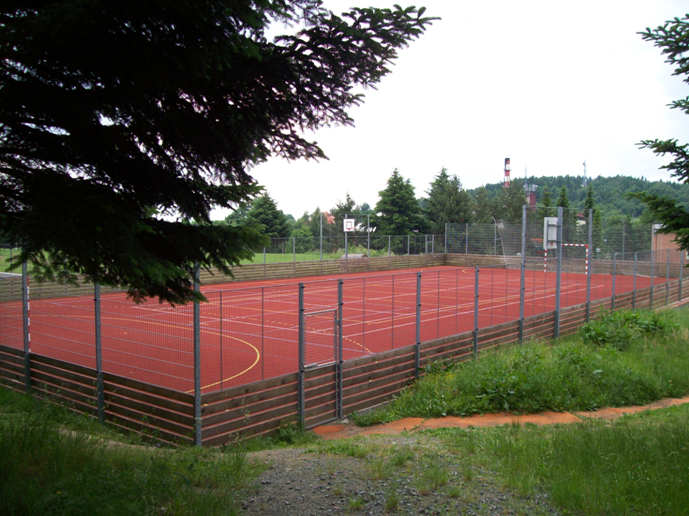 víceúčelové hřiště
(za školou stojící) bazén
Děkujeme za pozornost
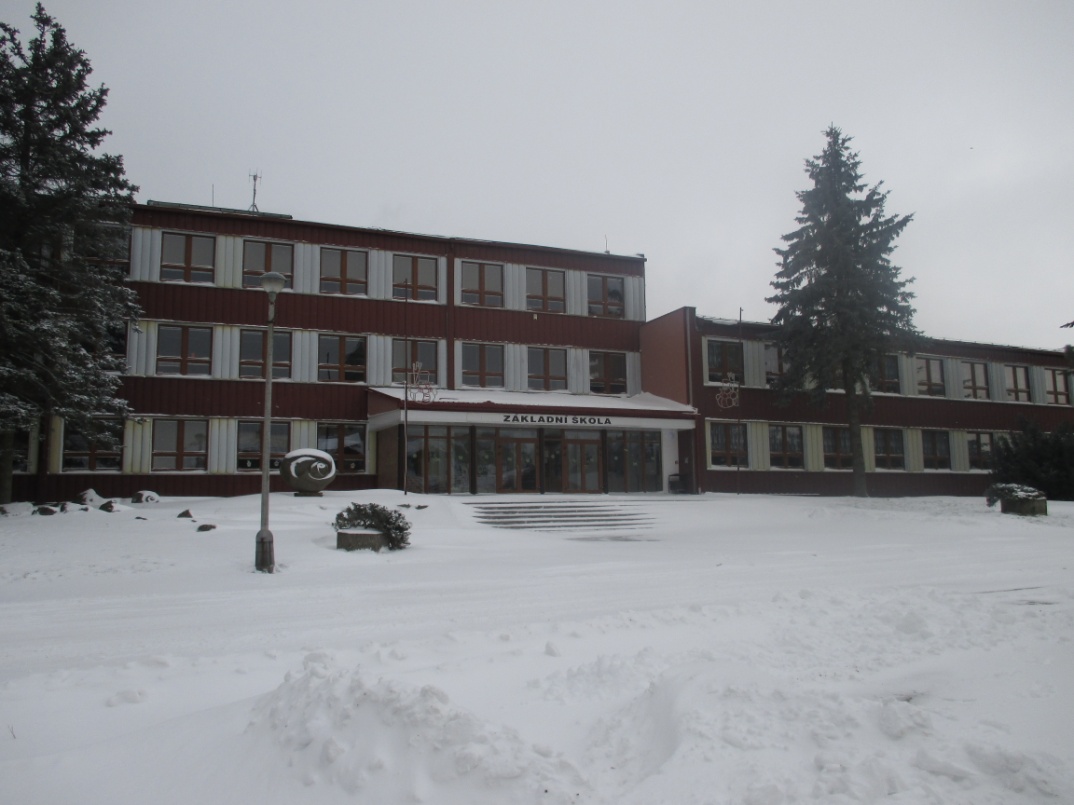